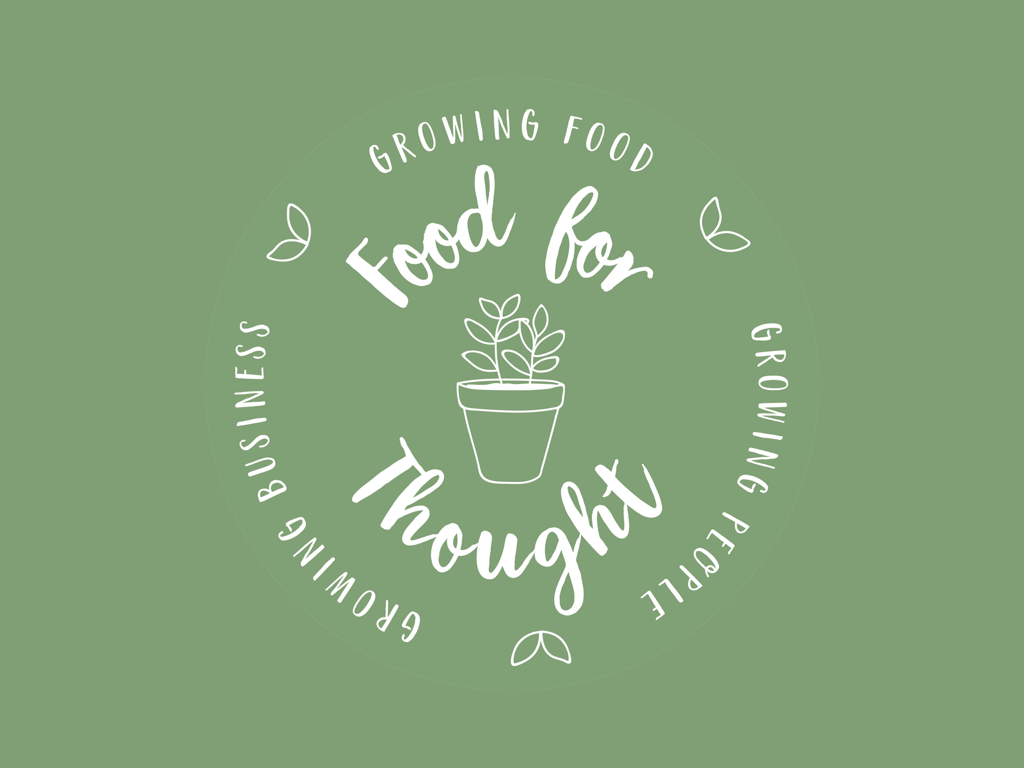 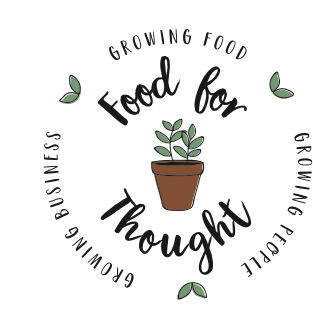 What is Food for Thought ?
Growing Food
Growing People
GROWING BUSINESS
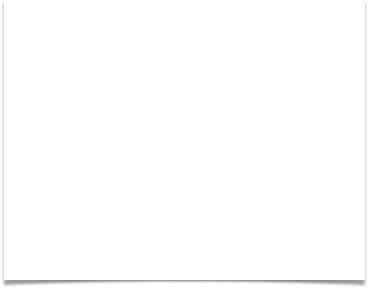 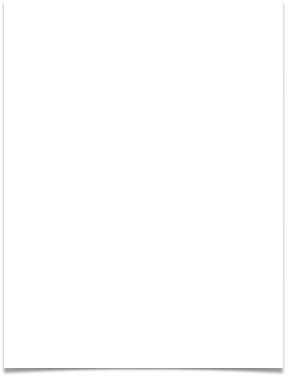 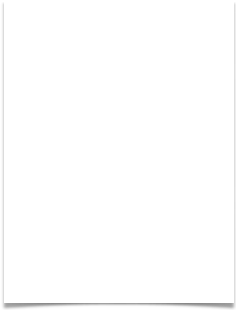 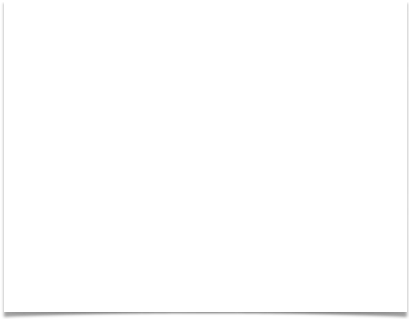 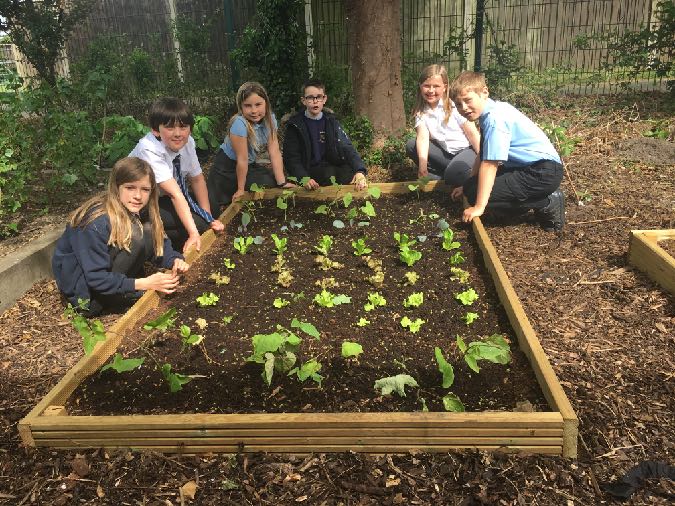 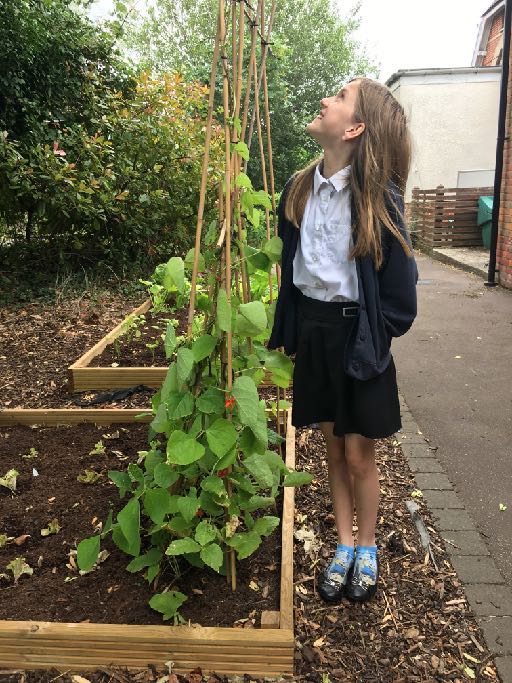 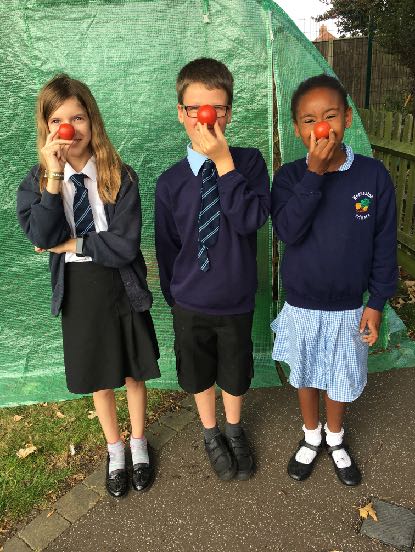 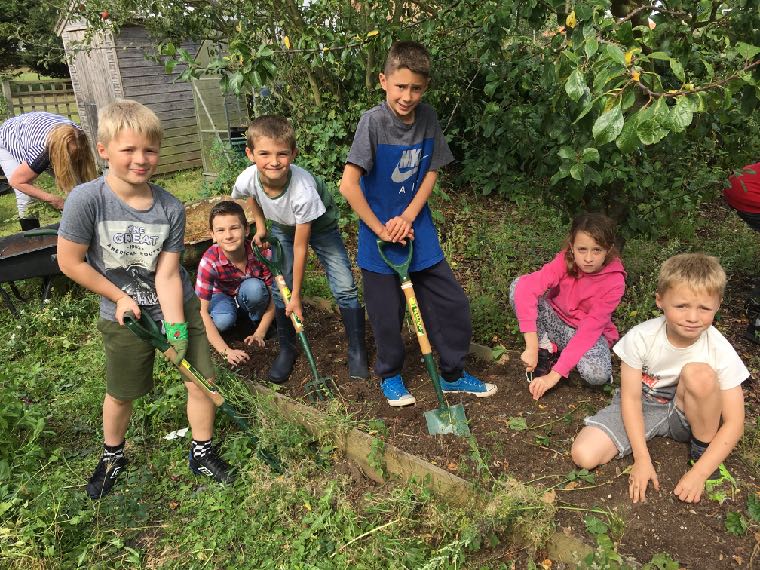 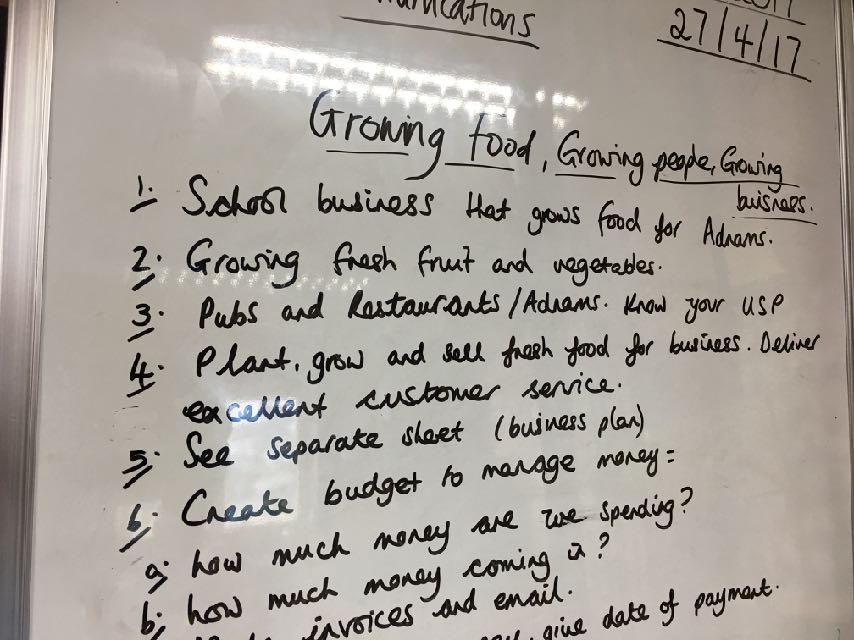 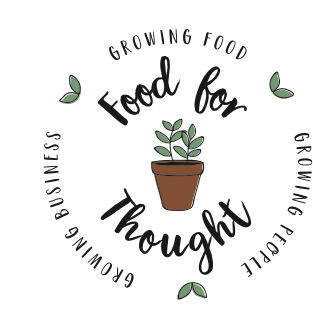 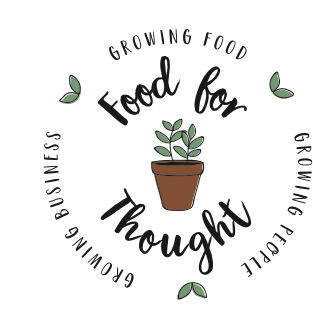 10 Skills we Nurture and Grow
Healthy Eating : knowledge, awareness and benefits 
   Improved well-being : social, emotional, physical, raises aspiration     
  Business and employability skills and self-awareness	
   Enterprising and innovative skills and attitudes 
   Confidence , self-esteem and ‘can do’ mindset
   Communication skills : verbal and non-verbal
	Team-player and Leadership skills 
   Creativity and collaboration 
	Resilience , problem-solving, risk management 
 Independent learning, ownership and responsibility
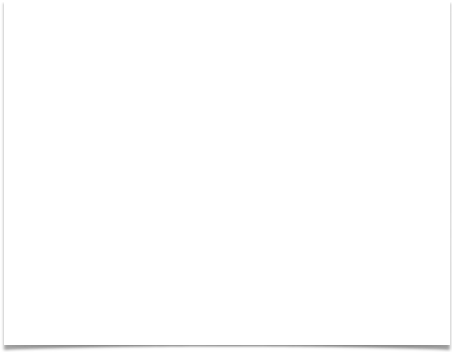 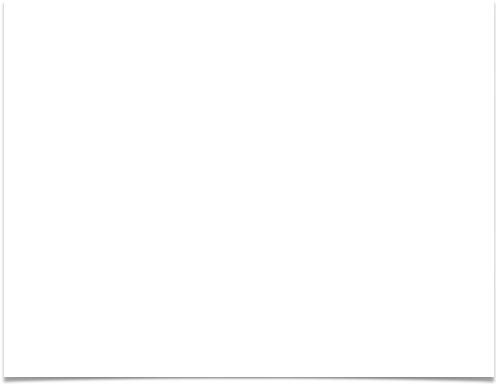 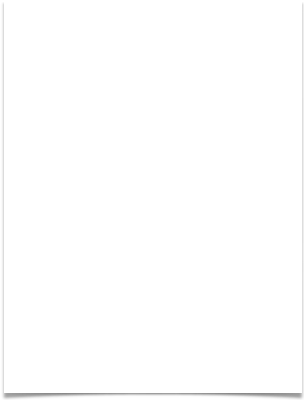 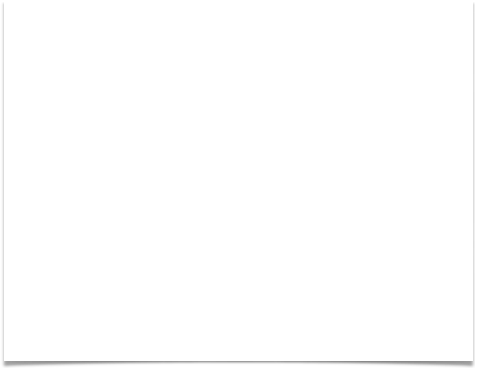 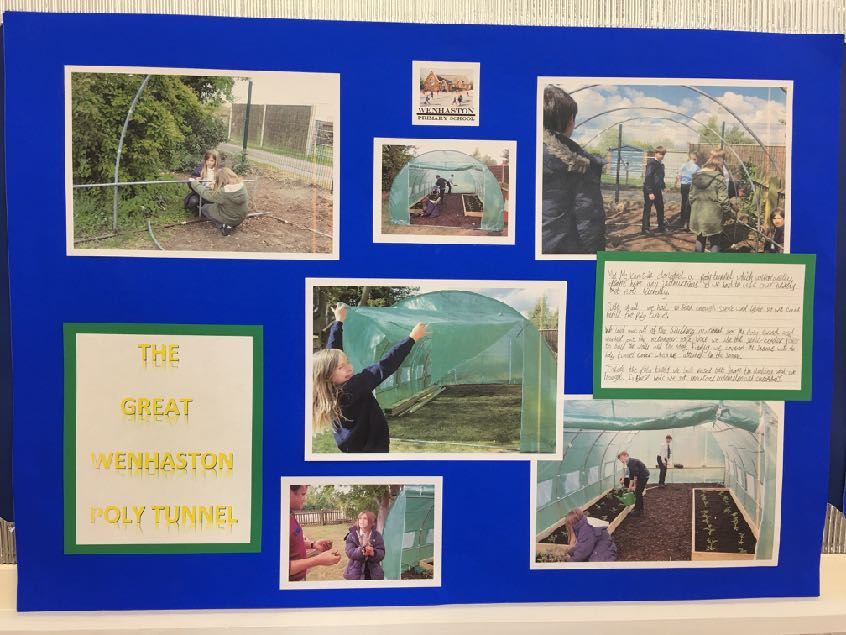 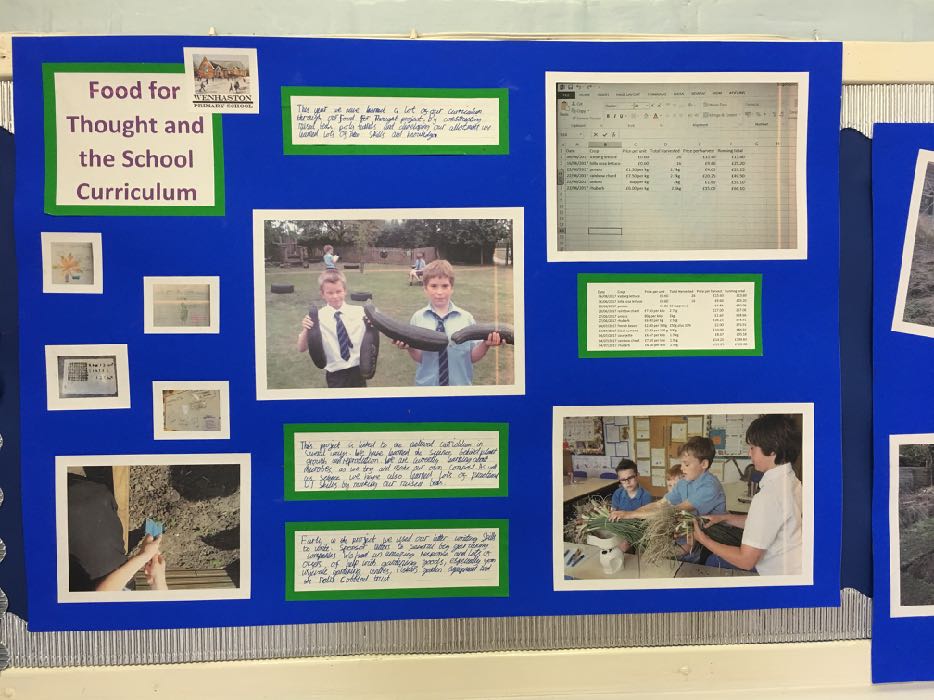 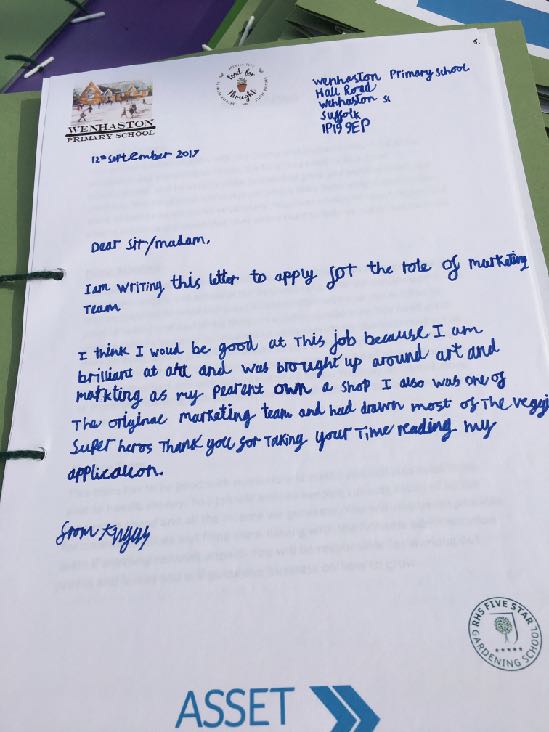 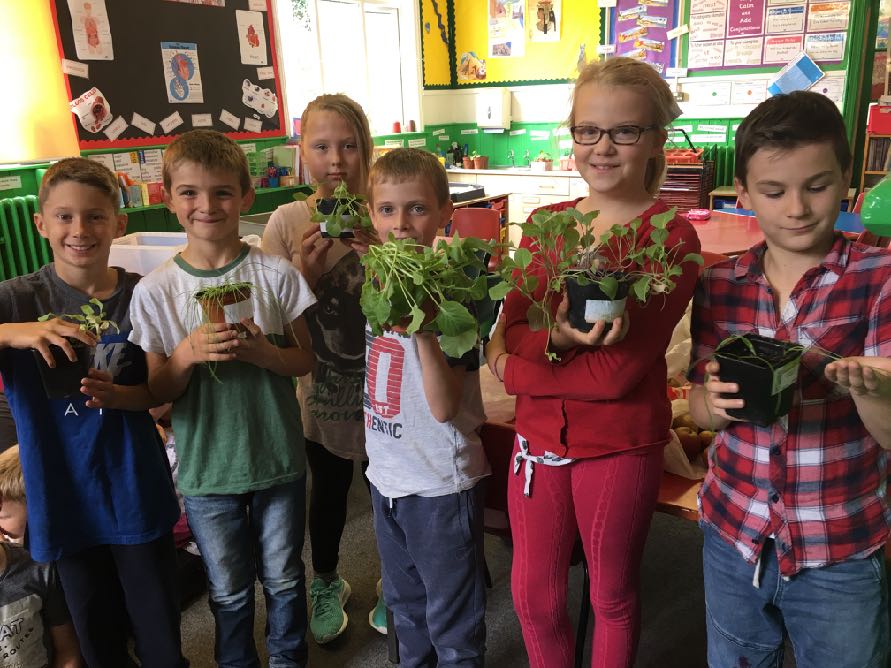 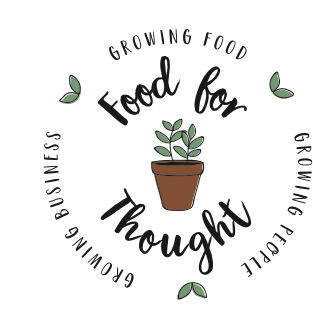 Seeds to sustainable success 
FOOD FOR THOUGHT 8 sessions
Our goal is by the end of the 8 sessions to have sown the seeds of a sustainable, viable school business which will grow and sell fresh, quality produce to Adnams
During the 8 sessions we aim for every pupil to grow our 10 skills and attributes.Sessions include : unearthing talent ; team talk : key teams; mind map business plans; running the business operations; communications, event planning; action/business plan, job roles, accountability, targets.
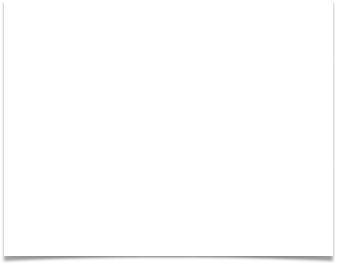 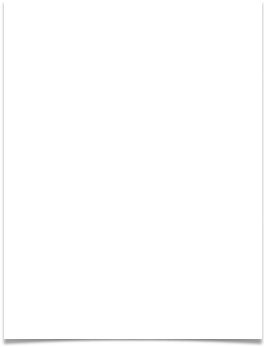 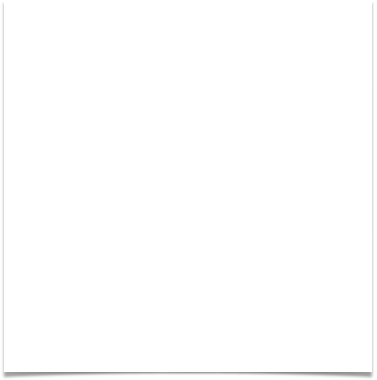 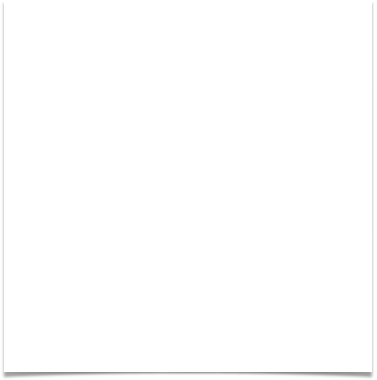 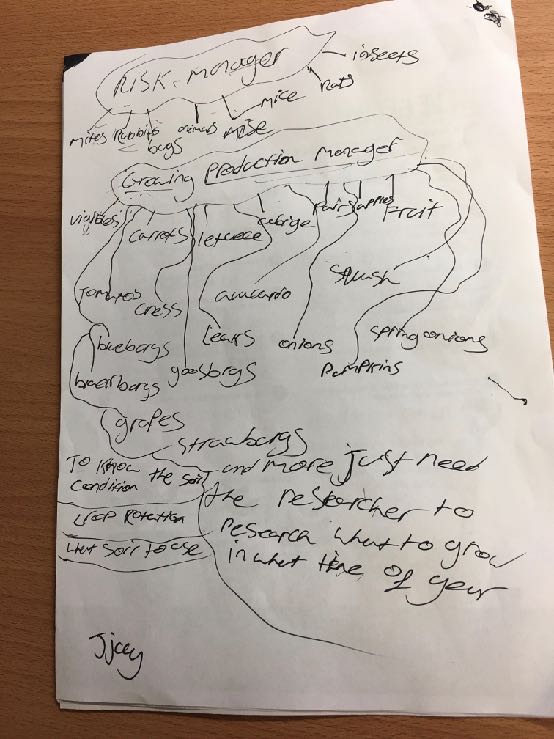 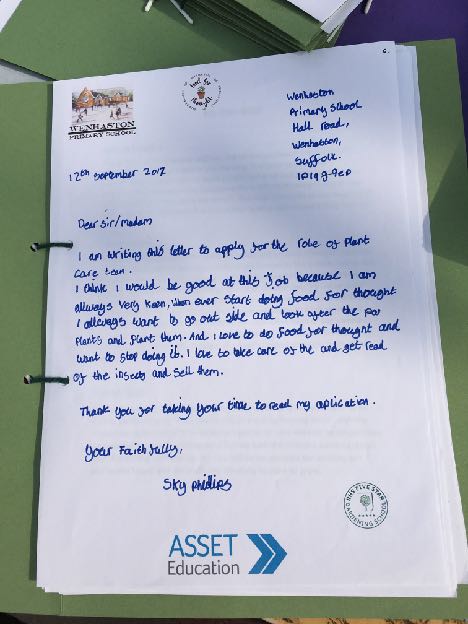 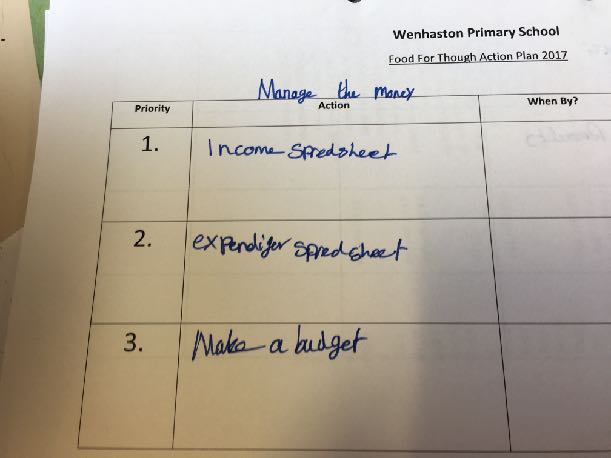 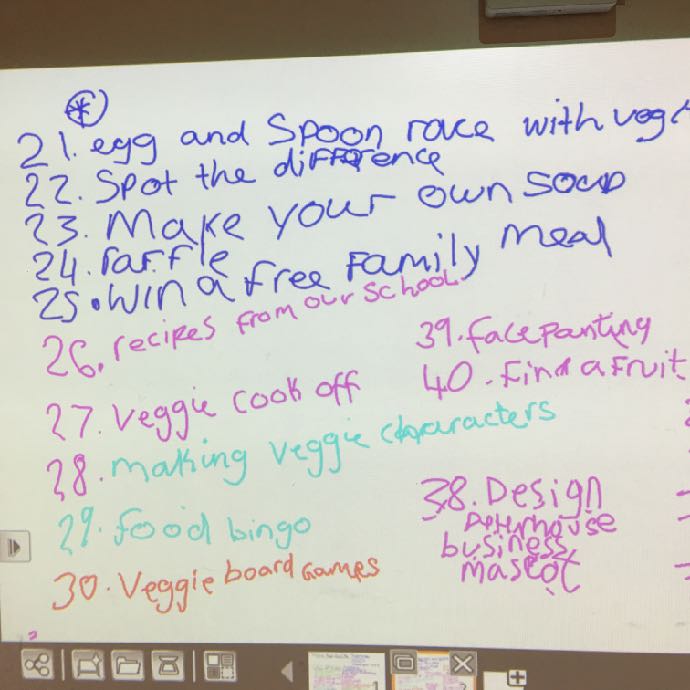 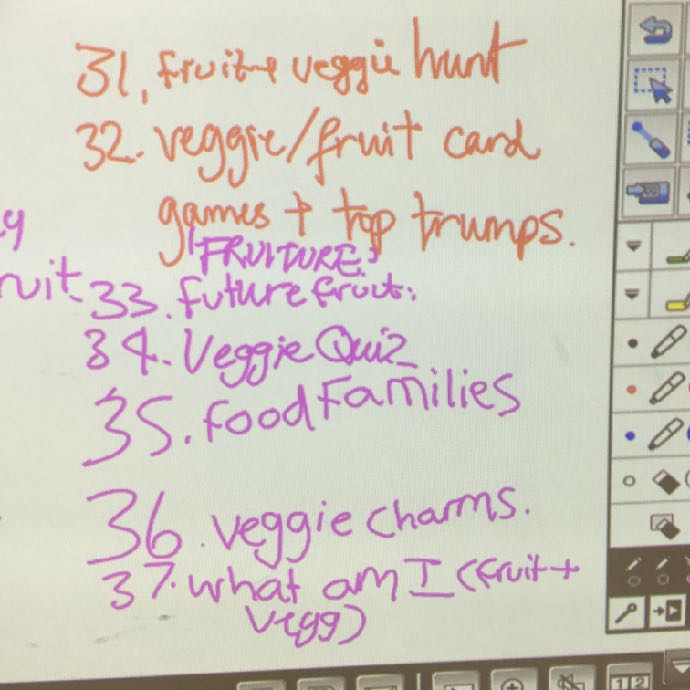 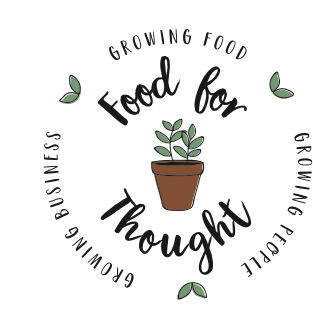 EMPOWERING PUPILS
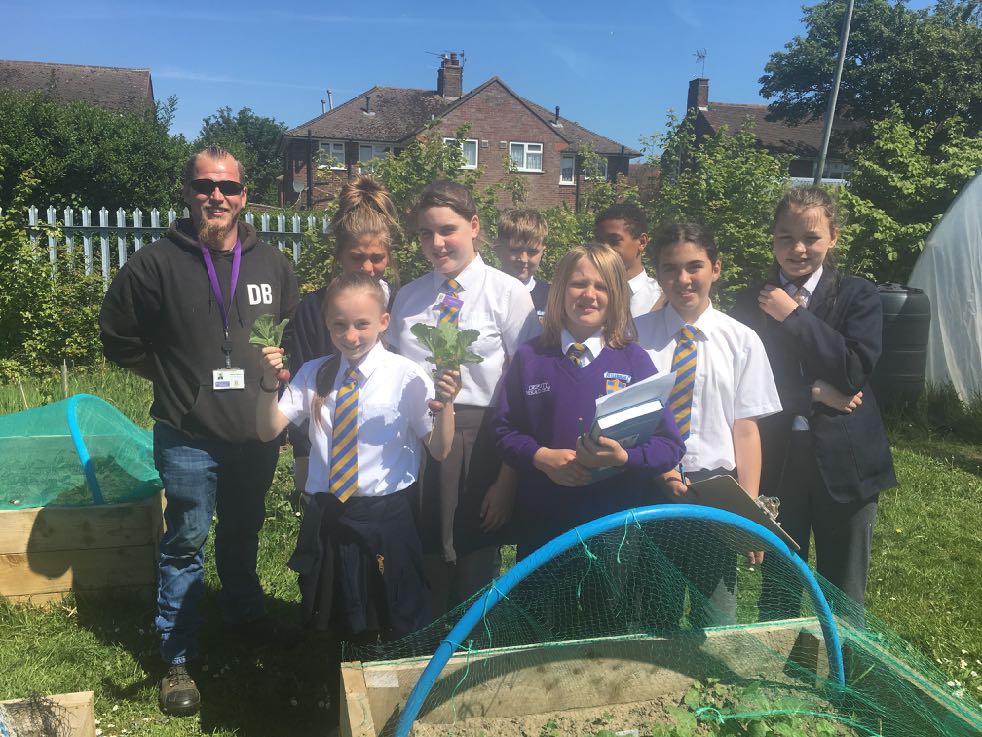 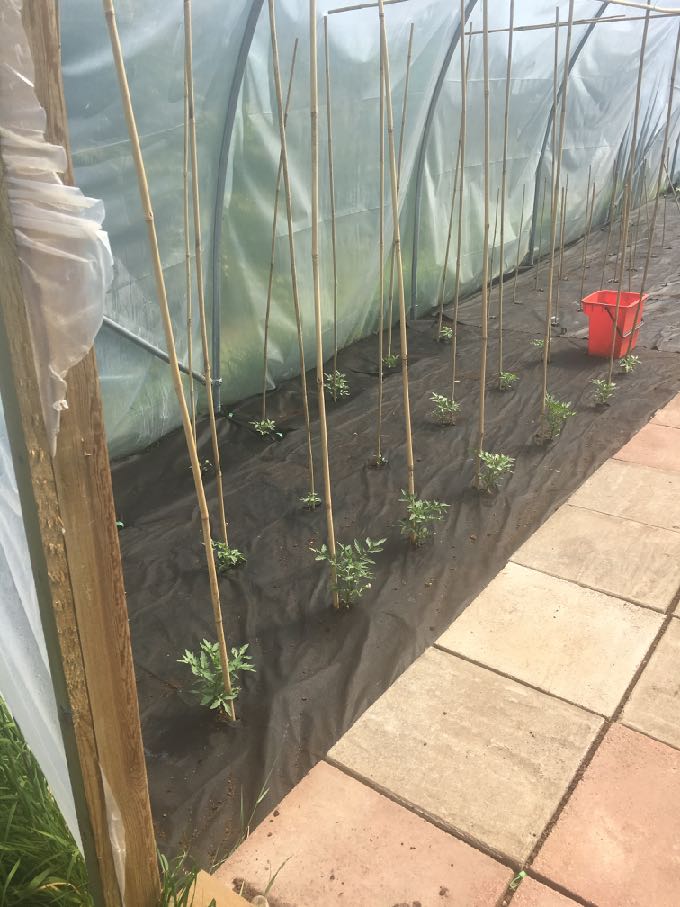 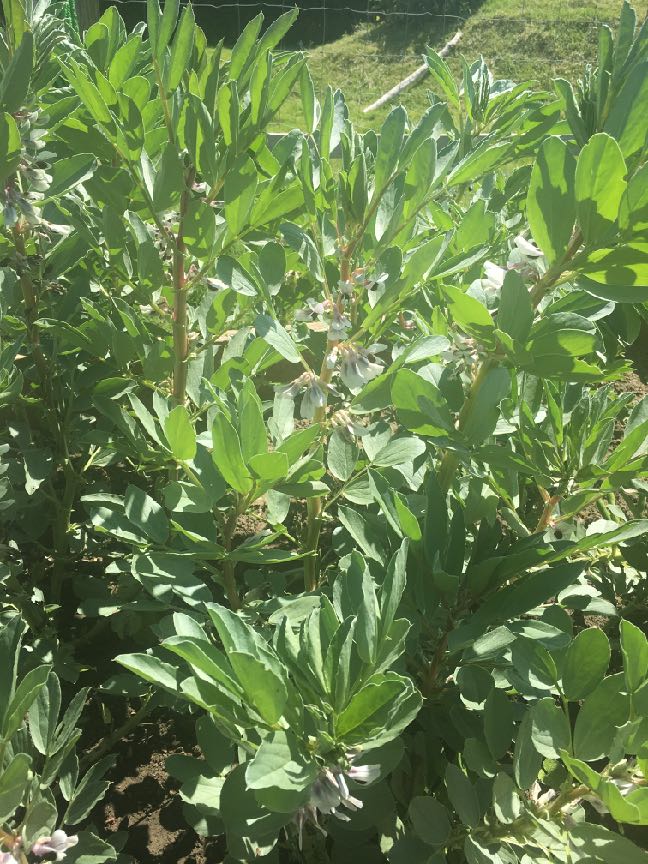 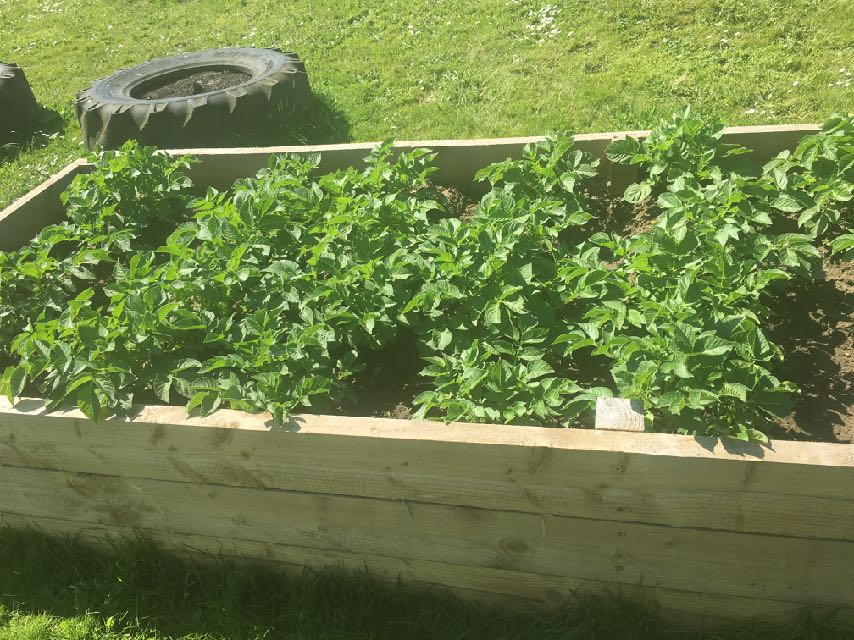 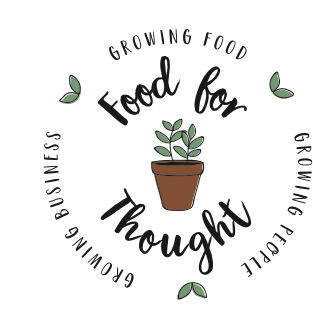 Broad beans
Tomatoes
Potatoes
Peterhouse Primary Business Team
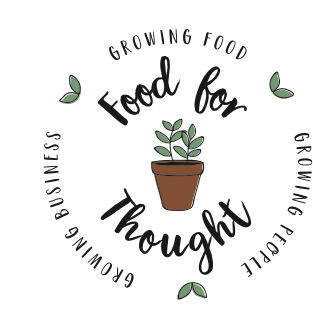 Food for Thought supporting ‘Sponsors’
We have received approx £3000 + of product and donations for our first 2 schools from the ‘win win’ pupils’ letters :

Flegg High  

Spear and Jackson 
“ We receive hundreds of letters asking for things but your letter resonated…”
approx £1500 of gardening tools and equipment

East Coast Growers : Young Plants ; fertiliser ; financial donation

Elveden Estate  : Vegetable Seeds

Tesco’ : plants

Wenhaston PRIMARY

Cobbold Trust   £700 donation

Fiskars : 30 x children’s gardening tools worth about £500

Wyevale Garden Centre :  £500 to spend, equipment,  over 30 large bags compost 

Parent  : Poly tunnel and Wood for raised beds
Seeds, Shoots… Success
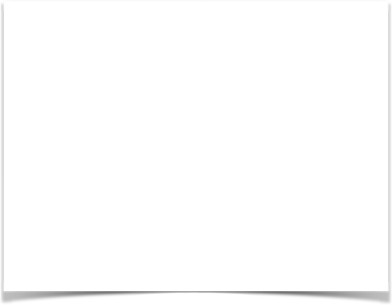 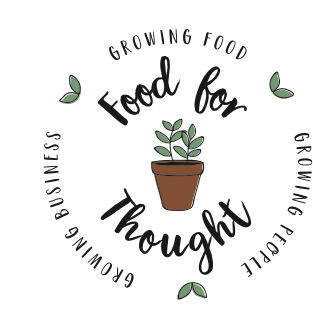 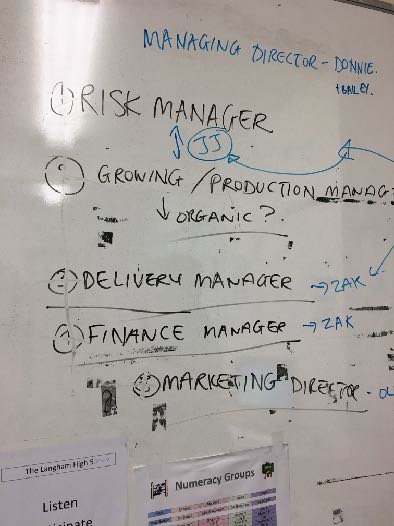 3 ways for Schools to partner…

1. Growing school
One term, weekly, 2 hours x 8
Handbook coached sessions 
CPD; Termly Business Meetings 

2. Seedling school
Food for Thought Enterprise Day,
CPD; option to sell produce

3. Producer school 
Simply sell us their produce 

…Just so you know …the fresh produce is collected by Adnam’s drays and delivered to our pubs & restaurants
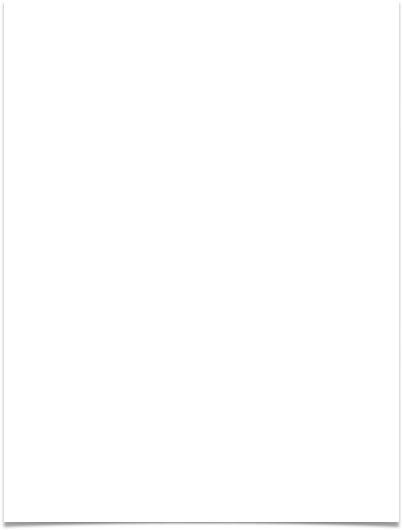 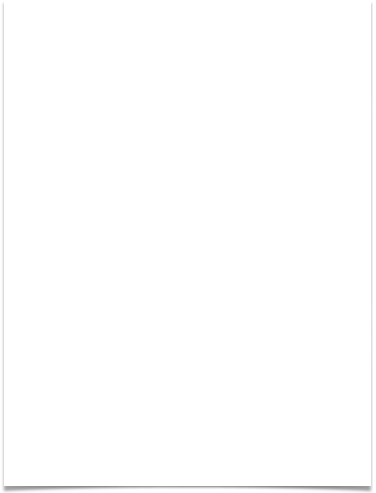 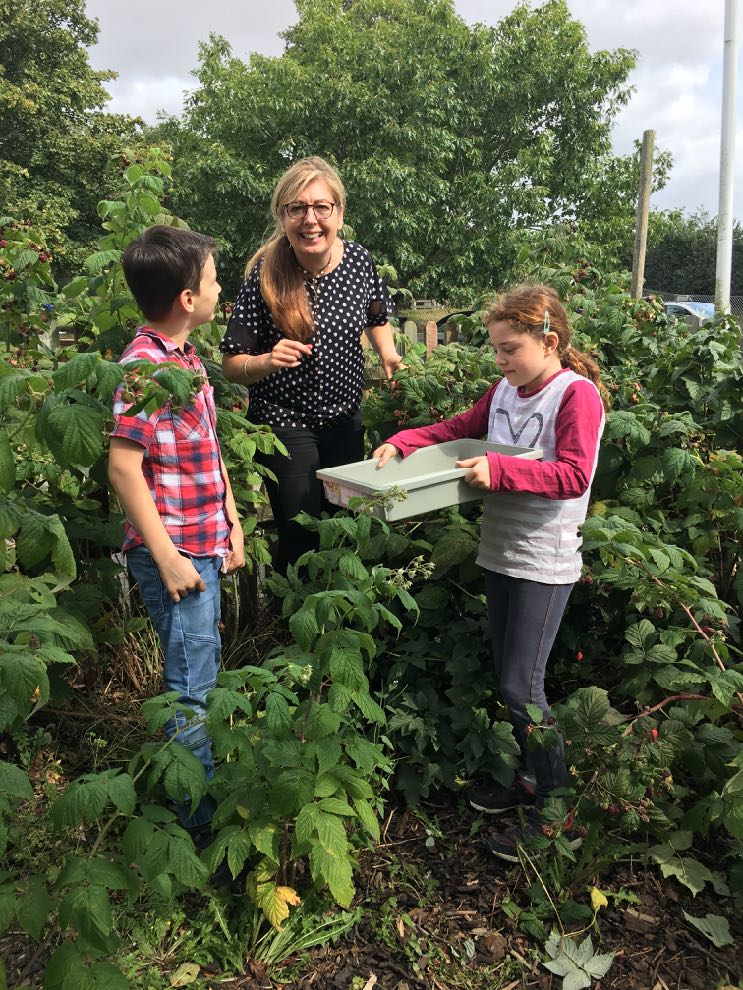 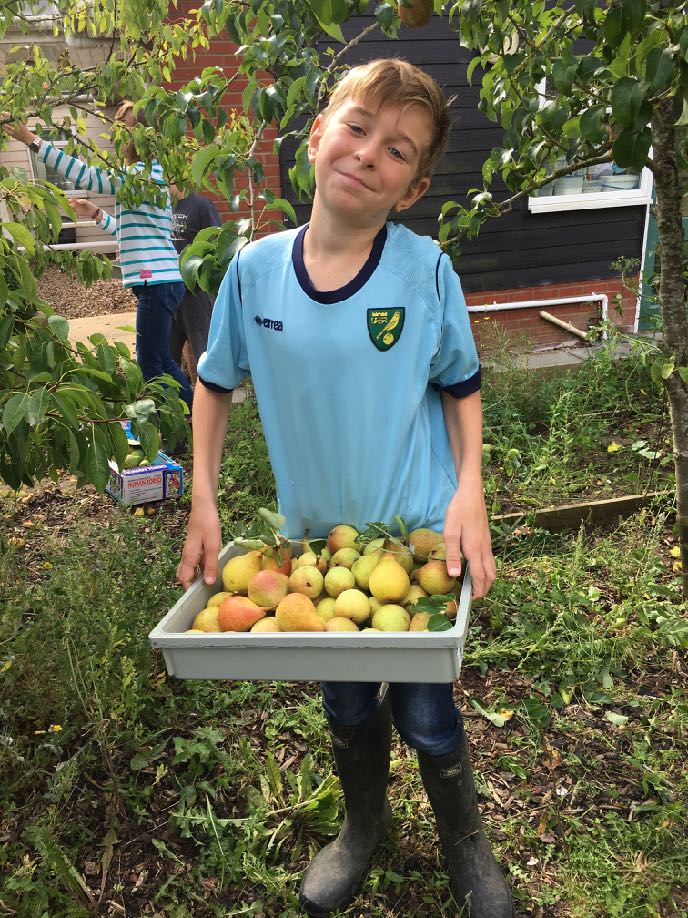 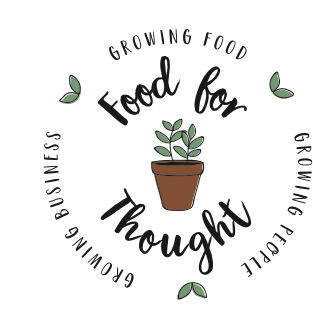 “Growing PEOPLE, GROWING Business…”
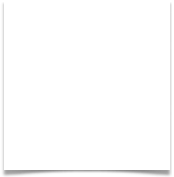 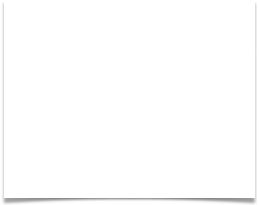 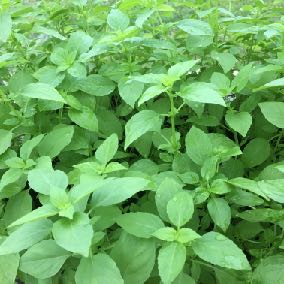 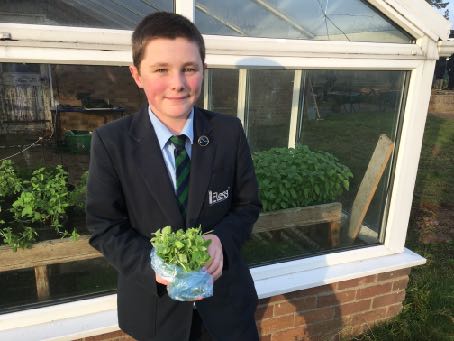 8 schools : 3 High 5 Primary : 20  schools waiting , 3 charities …
Pilot seeds planted 2016: Flegg High, Norfolk and Wenhaston Primary ,Suffolk
Flegg awarded Norwich & Norfolk ‘Eco’ school of the year 2017. Worked with all pupil abilities with excellent success / evaluations across all abilities. Rejuvenated old growing space: grow ‘all seasons’; ‘Great Growing Company’  pupil ‘MD’





Year 1 : Wenhaston : zero crops 2016 … June 2017 : 21 ‘crops’, RHS Gold star award, featured in print press BBC TV ‘Look East’, allotment where they grow food for their school canteen ..
Langham School (for excluded boys),15 year-old pupil shortlisted RHS Young Gardener of the Year
Peterhouse Primary: by Year 2 every class growing something : over 15 crops! 
Food for Thought ‘Big Dig :Adnams employees, local people involved.
Food for Thought stand at Norwich Food and Drink, June 2017 : “I just have to come up and congratulate you on your team…”         12 pupils from Primary in Great Yarmouth, part of the team of 60, Year 5 pupils May - July 2017
Peterhouse Pupils created and designed Food for Thought marketing kit which promotes healthy eating, makes good food fun!
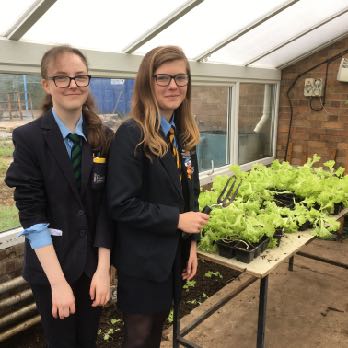 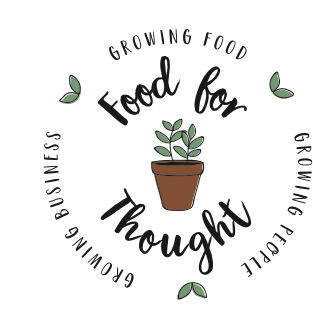 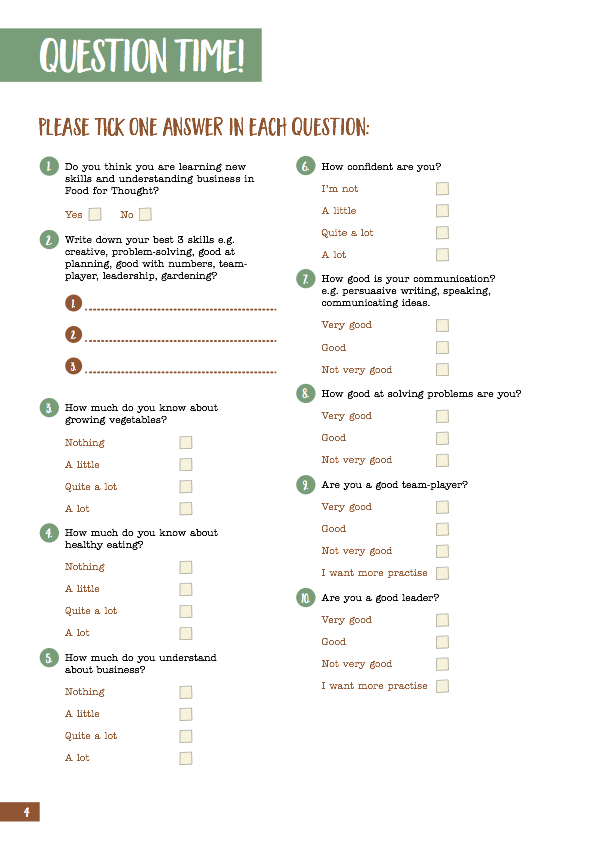 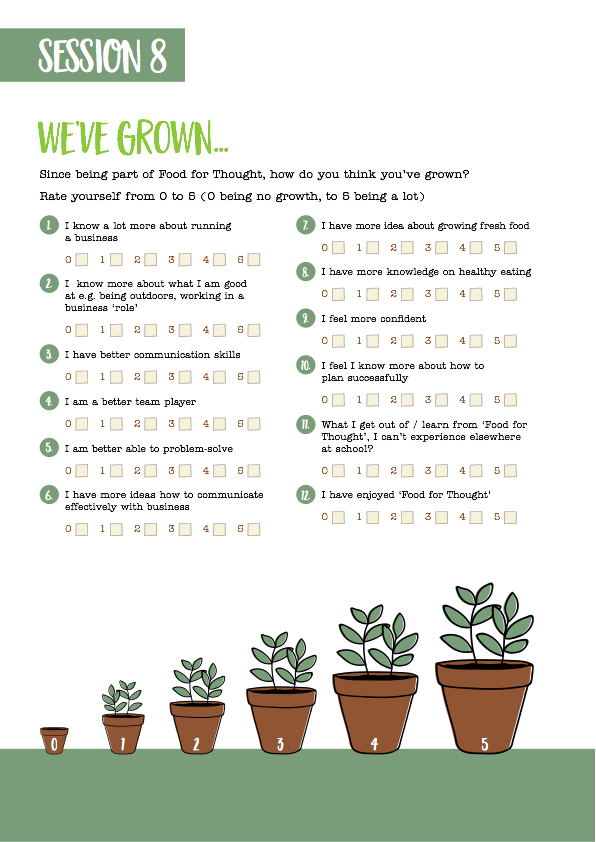 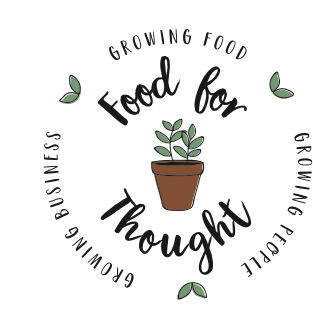 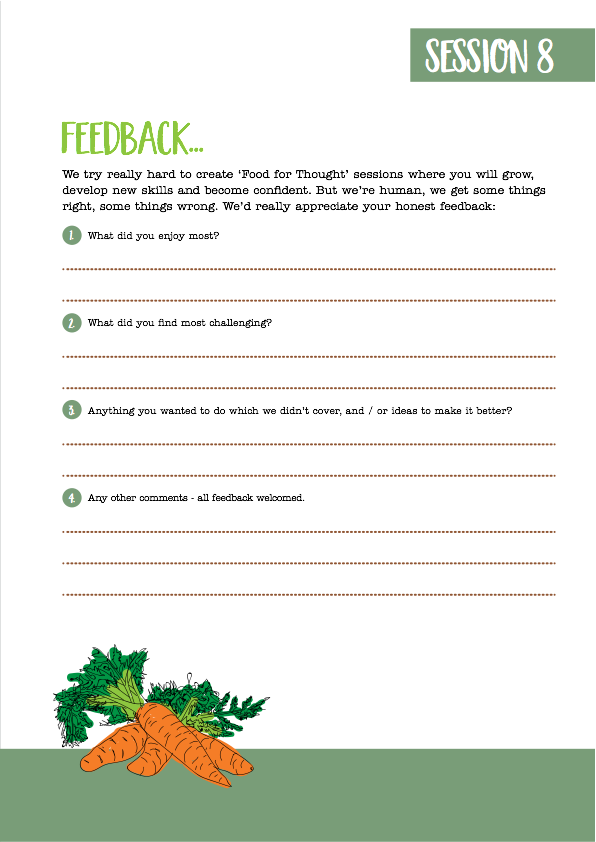 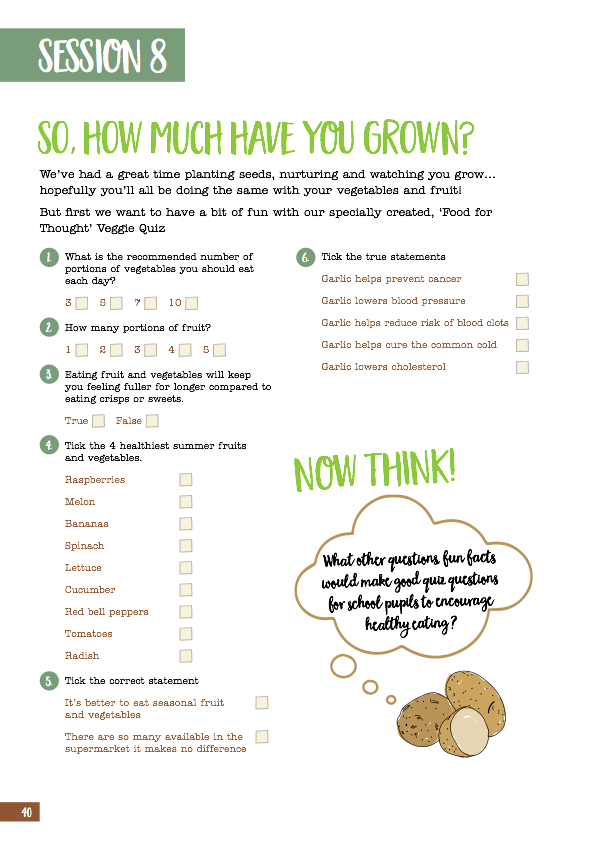 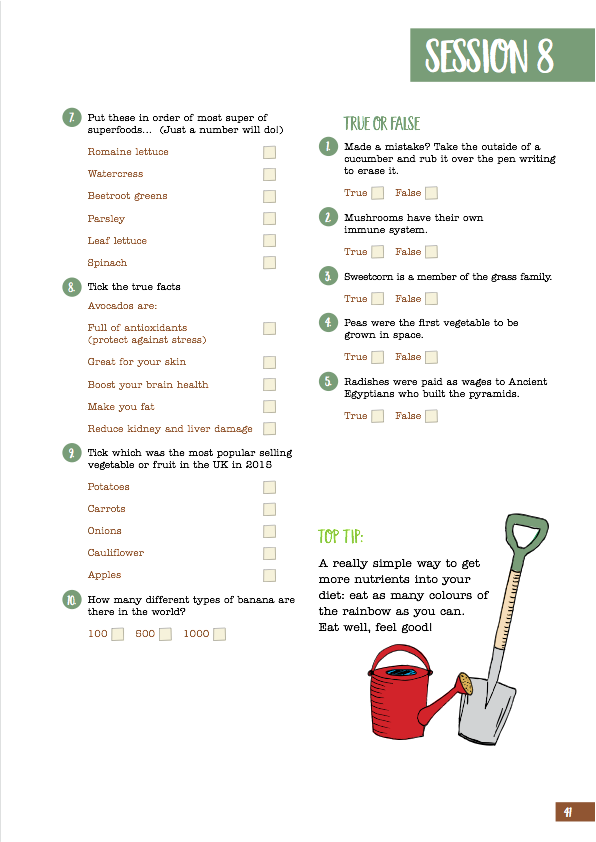 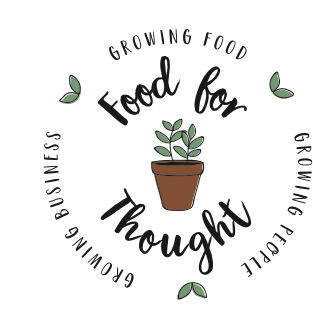 Growing PEOPLE ….EvaluationS
Highly positive from both teachers…

“As a whole project it appeals to all learning styles.No matter what style suits a pupil best (auditory, visual or kinaesthetic) there is something within this project where every pupil has an opportunity to shine and every pupil can develop a deep knowledge of themselves and their strengths…giving an insight into future directions (VERY lacking in today’s education!)
 
‘“How many pupils can say they have been part of developing a successful business at primary school?”
Andy Rollings, Wenhaston Primary Teacher

“Every pupil should do Food for Thought”  
RNAA Education ManagerTony Bellinger

“this has been very successful and for some students, their engagement has been life changing”
“..social, emotional, physical benefits…”
“From an educational point of view it is a vehicle for learning..”Ruth Bullard, Director of Business & Enterprise
…and pupils…
Wenhaston Primary

95% said what they had experienced in Food for Thought they couldn't find elsewhere in school;
85% said they now know more about what they are good at.

“I’ve loved it so much I want it to continue” Samuel

“I want to make a lot of food…” Sky

Flegg High

100% scored Food for Thought 5/5 or 4/5

100% agreed they ‘now know a lot more 
about running a business’

“I have learnt to “think both logically and creatively…how to write in a business manner”     Debbie 

“I enjoyed being outside the most”  Charlie
FOOD FOR THOUGHT PROJECT GROWTH
1. Uniquely created Food for Thought Handbook .. 52 + pages.

2. Food for Thought Logo : Flegg High and Adnams















“In my long experience of working with young people, I know that this kind of experience changes lives… 
It will be a day that our students will never forget.”   Flegg teacher


“Today has given me an insight into what I want to do in the future.” Flegg Pupil

3. Food for Thought marketing designed by pupils and includes a “family activity pack’ we can use in our family-orientated pubs :  searches  word searches, quizzes, crosswords, colouring in sheets and postcards … 

4. ..and roadshow stand for events …
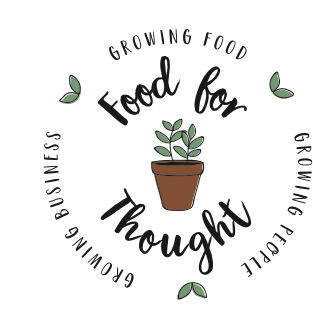 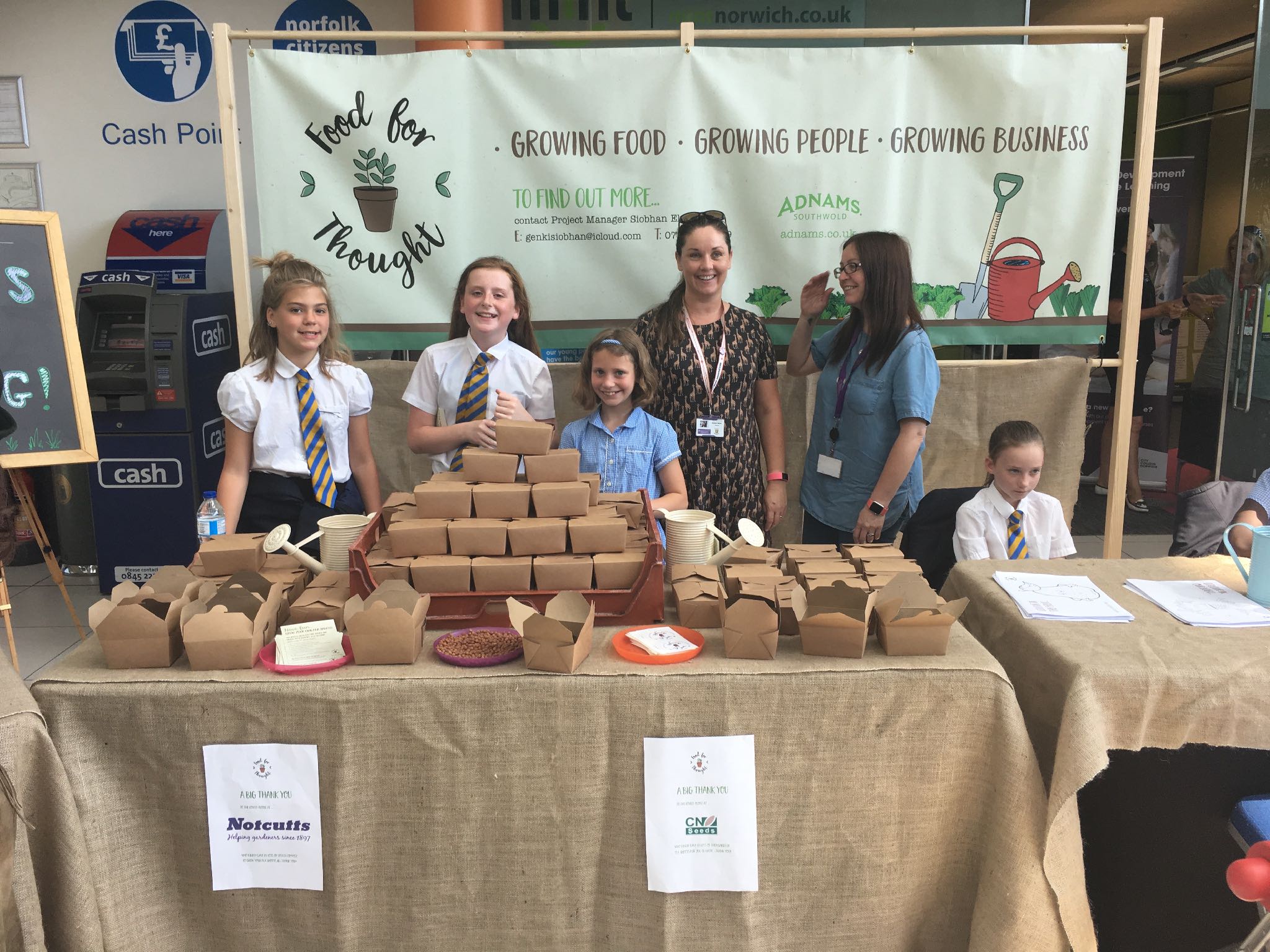 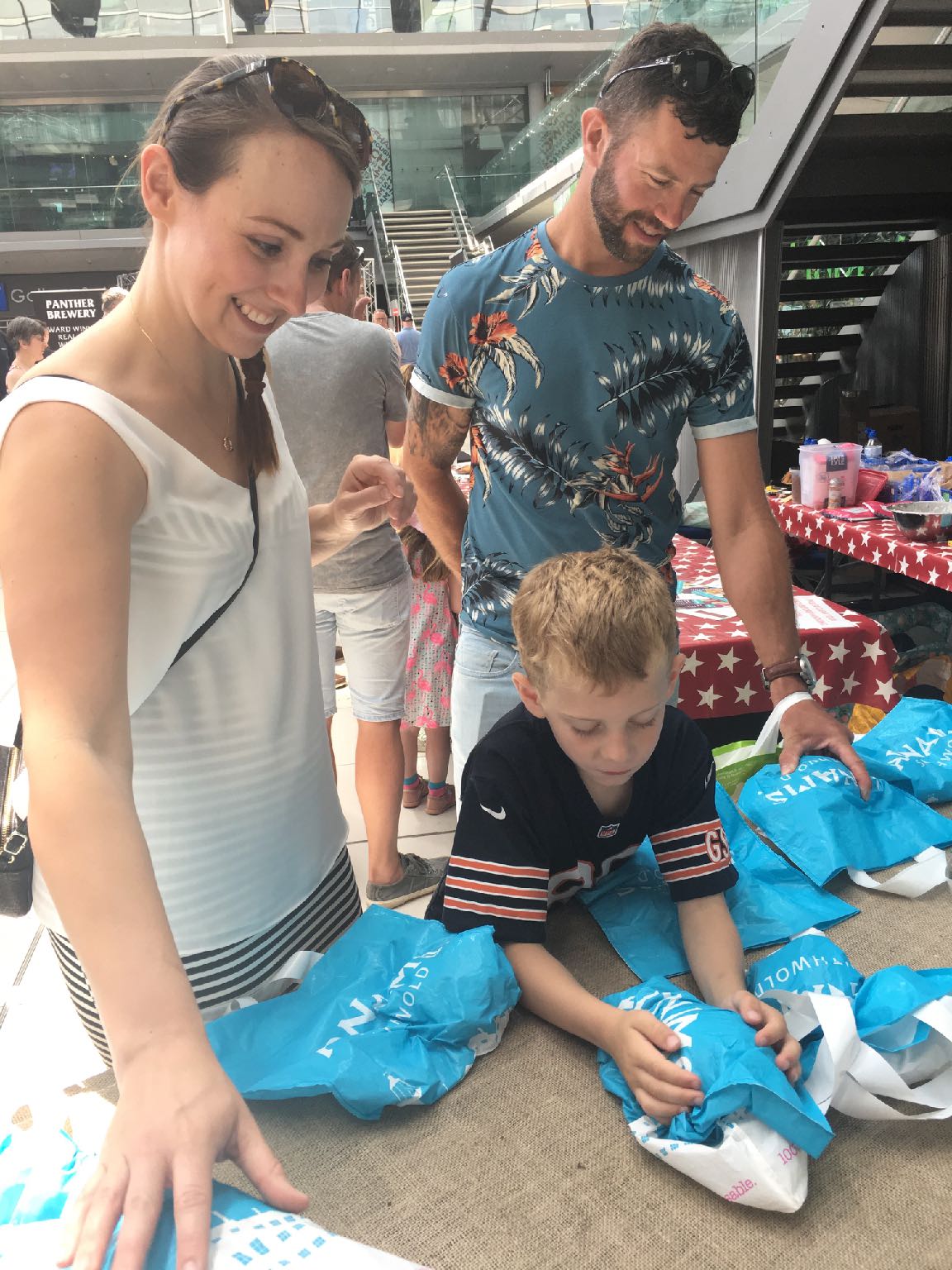 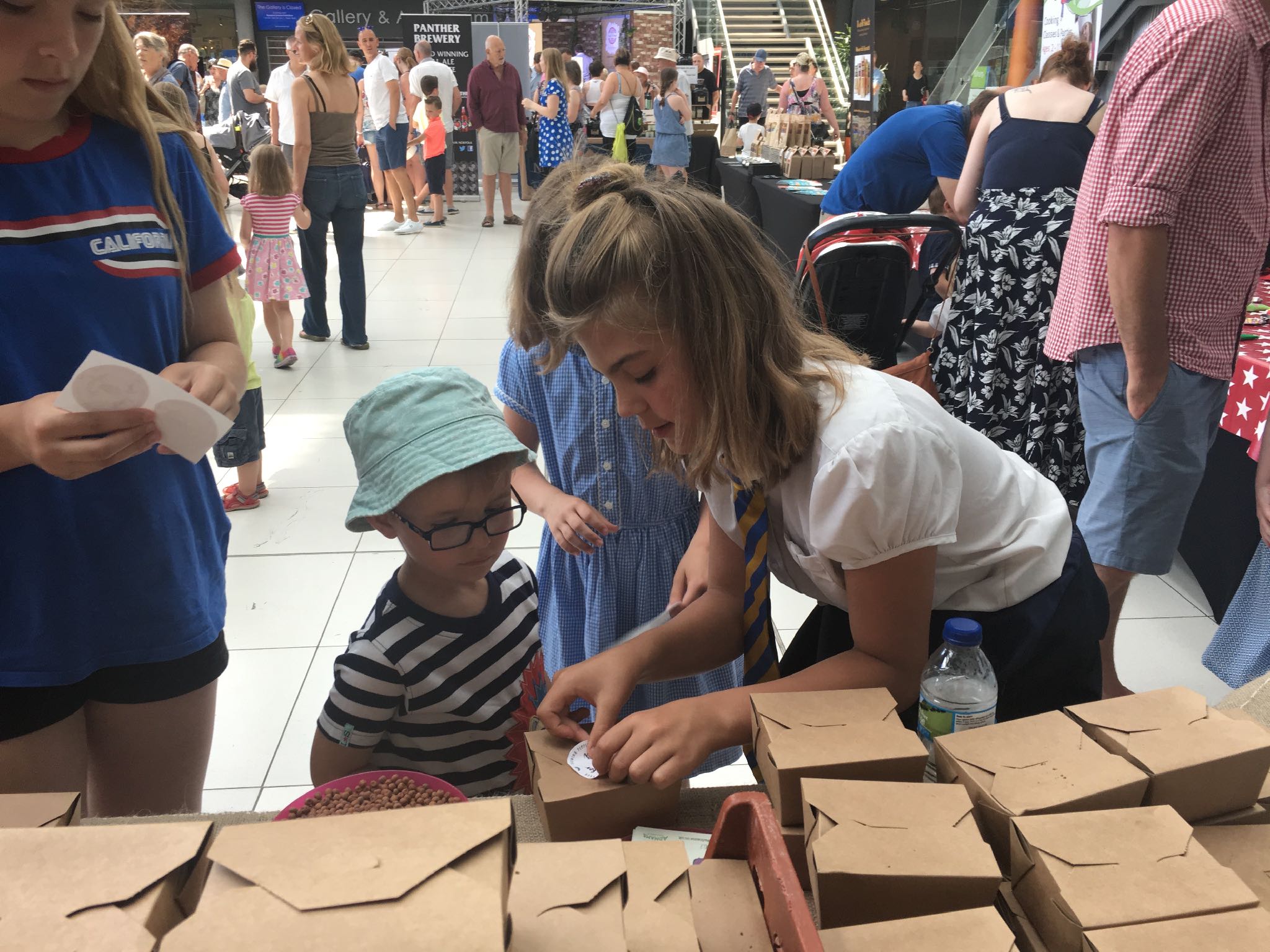 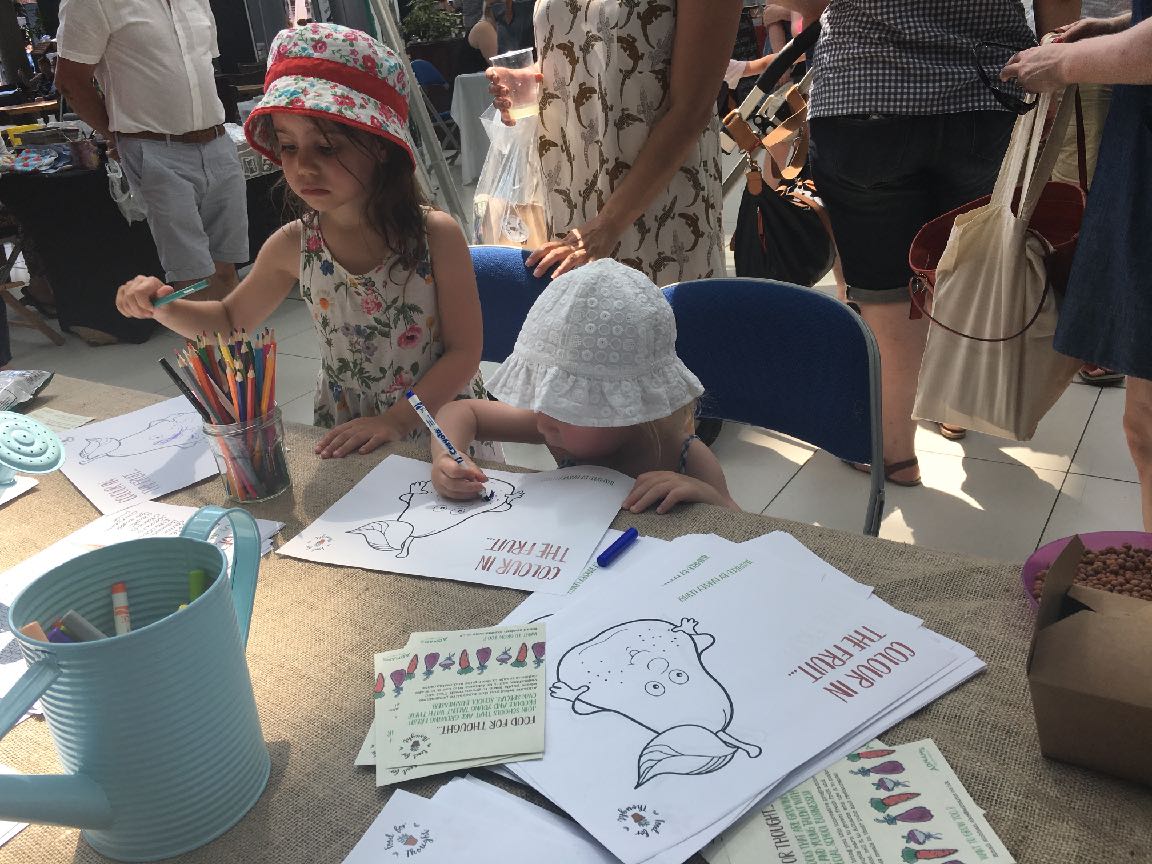 Media coverage 2017
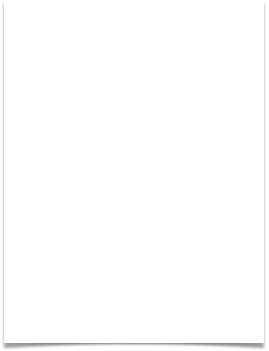 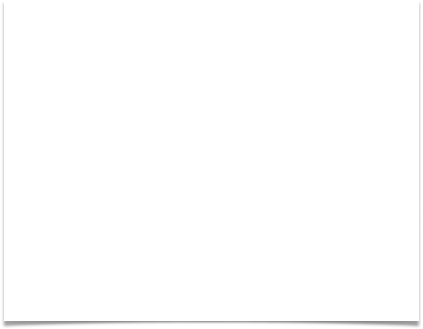 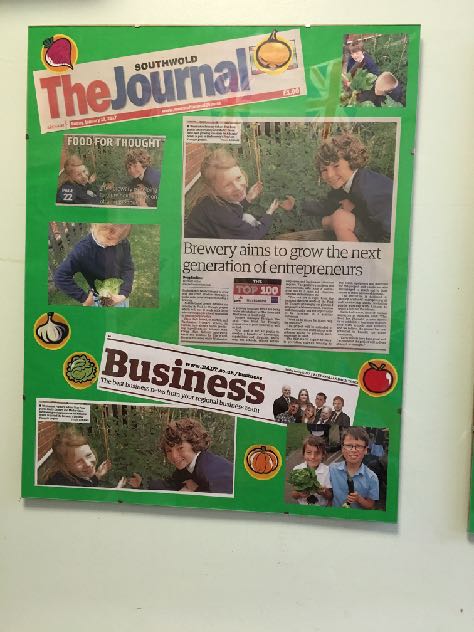 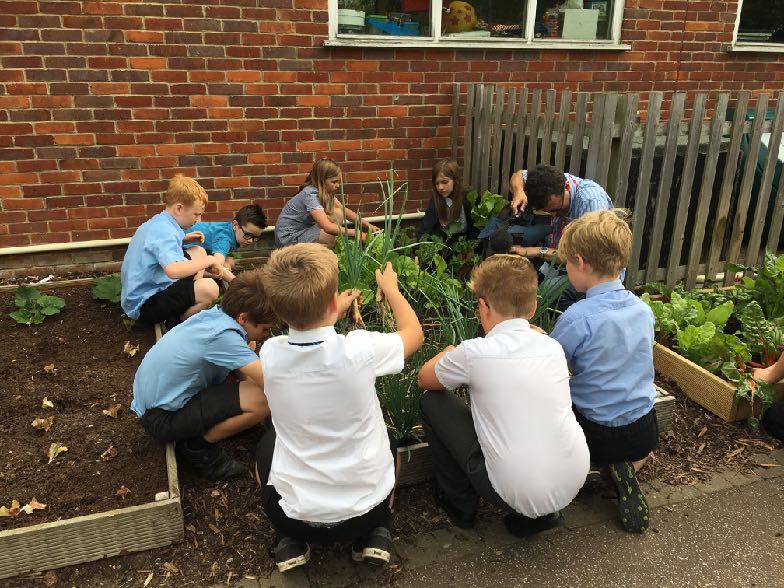 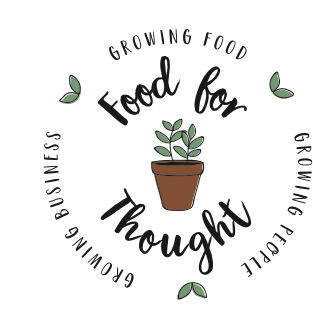 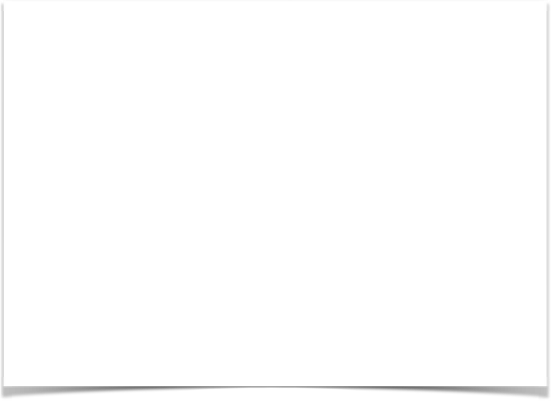 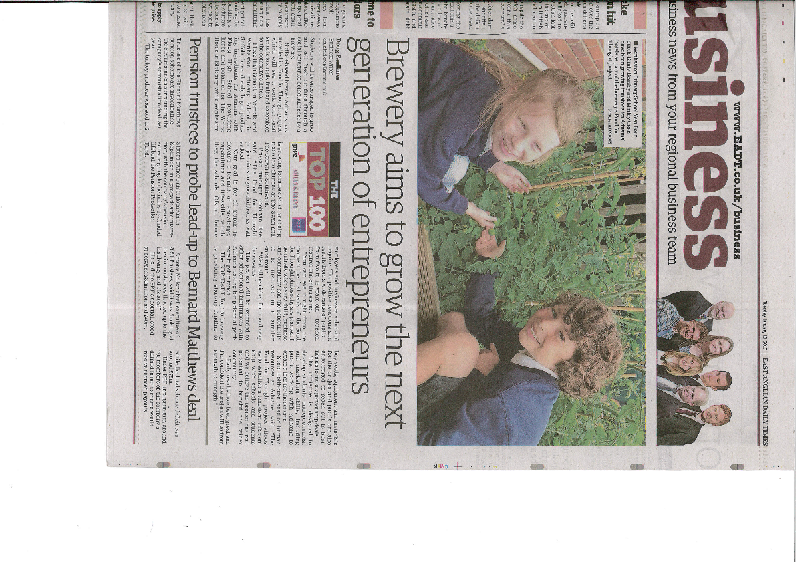 BBC Radio Suffolk

BBC Look East June 2017

EADT

EDP

Beccles and Bungay Journal

The Southwold Journal 

The Mercury
Media / PR  Interest
Content for digital / social media promotion
Community / Stakeholders connections
Can see the ‘growth’
Positive pilot evaluations evidence the broad benefits 
Long-term potential
Collaborative  stakeholder opportunities
FOOD FOR THOUGHT BENEFITS
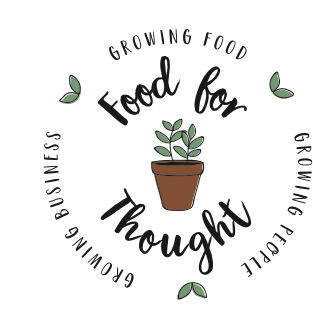 School Partners
Corporate Partners
Unique CSR
Brand fit 

Digital Content

Collaborative Event opportunities 

CPD / mentoring, employee
Ticks boxes: 
Enterprise, 
Well-being, Healthyeating

Unique business enterprise, & employability experience
Social mobility, personal development, raise aspiration

CPD … SCALEABILITY
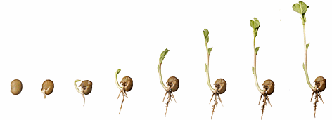 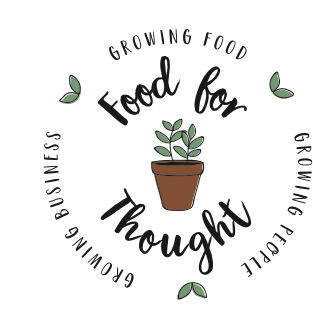 Food for Thought Needs You
We now have over 20 schools, including 2 charities across Norfolk, Suffolk who want to be part of Food for Thought, plus 4 schools in Essex
Imagine how many more would want to get involved once they knew about us?!
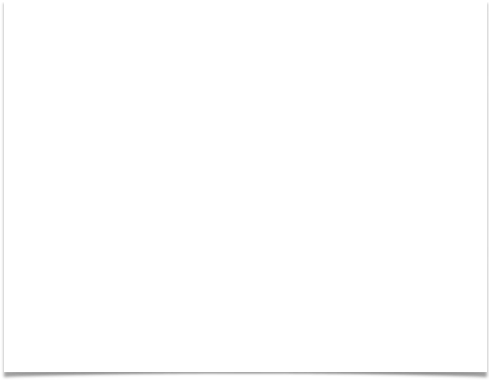 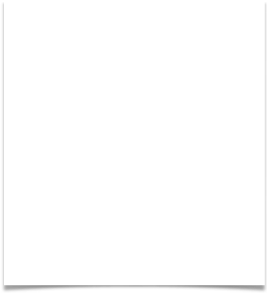 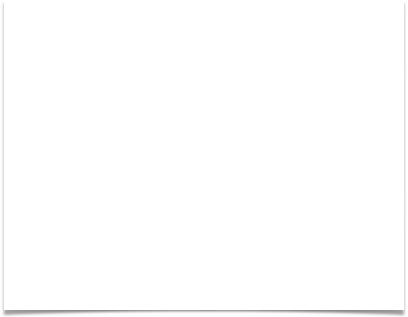 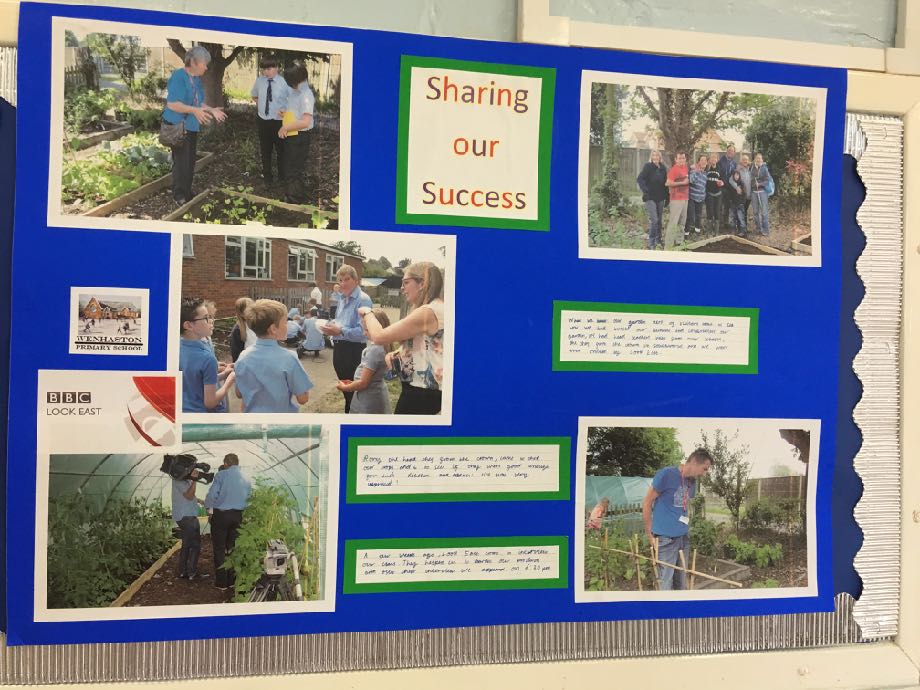 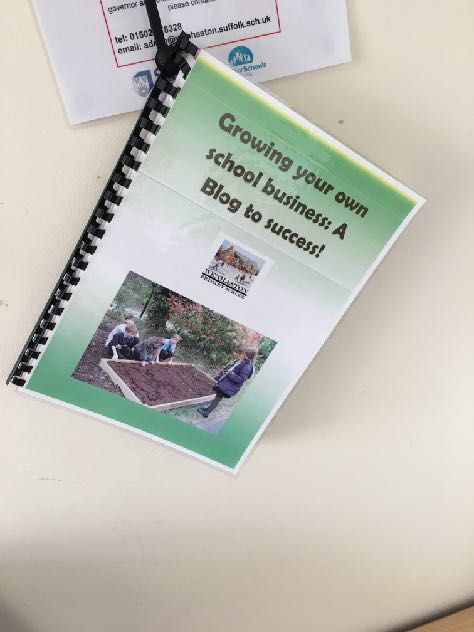 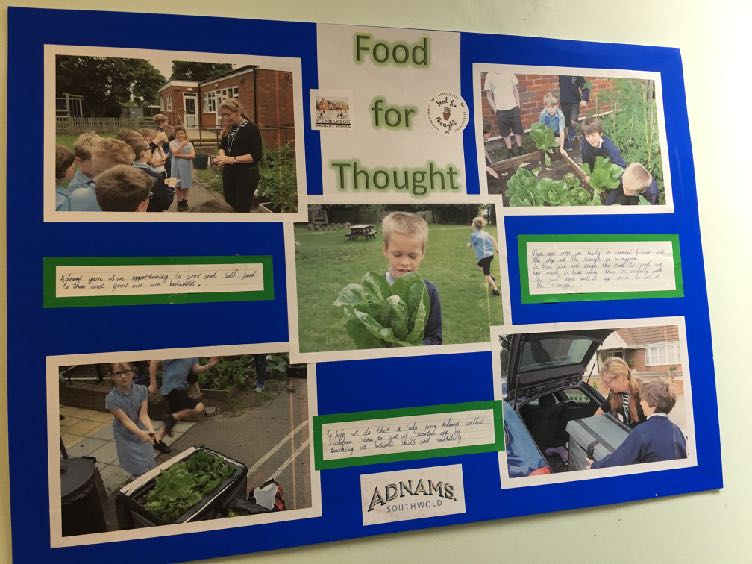 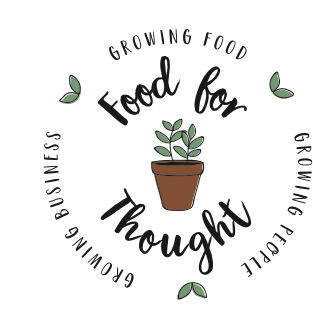 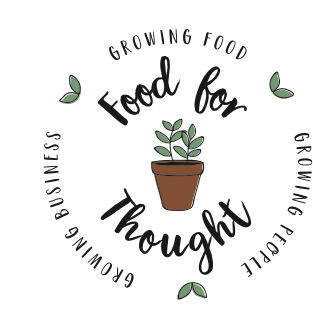 “…so far I think its been absolutely brilliant …
…I’ve enjoyed it a lot…”
– Charlie, Wenhaston Primary, aged 10. 
Future CEO ?..
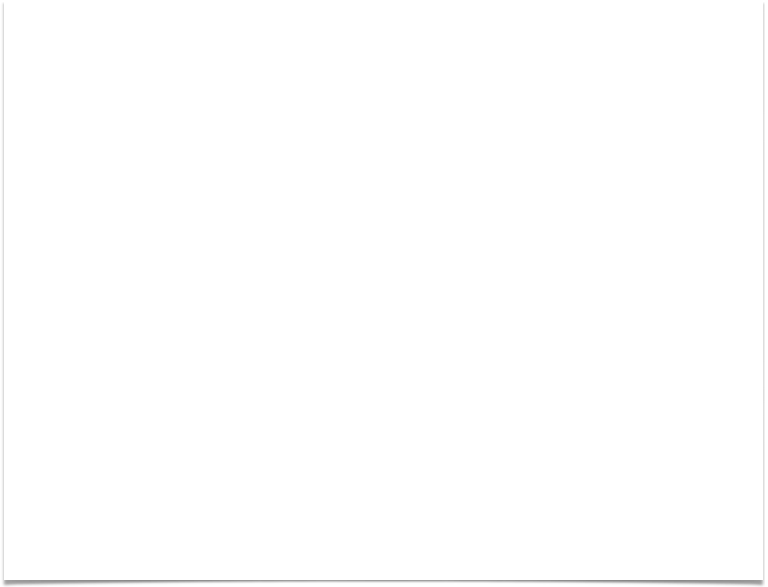 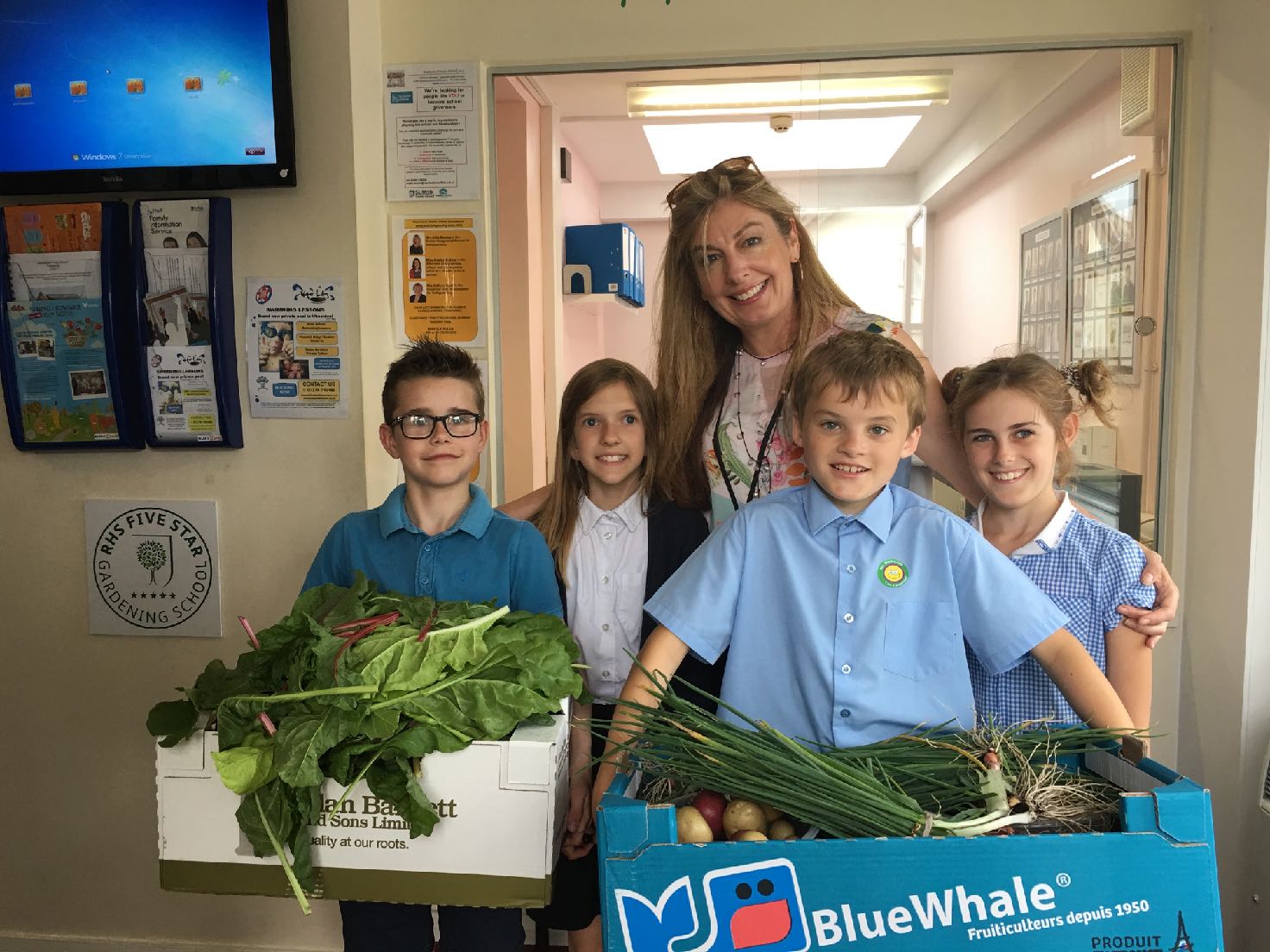 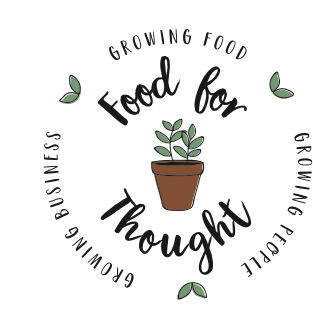 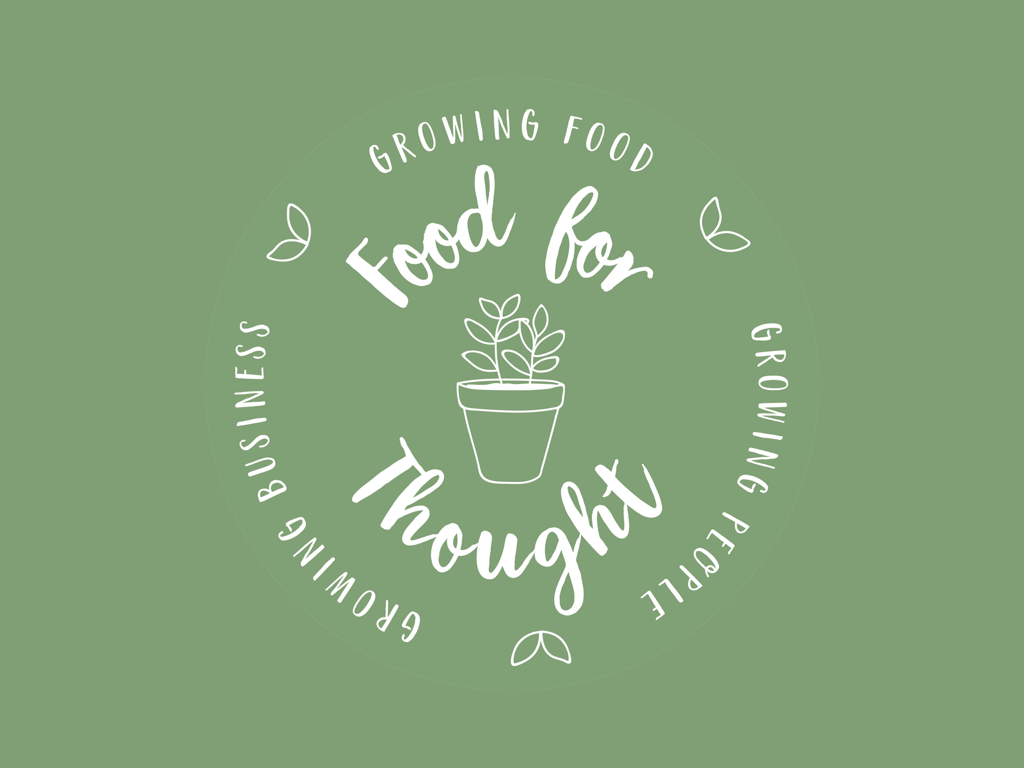